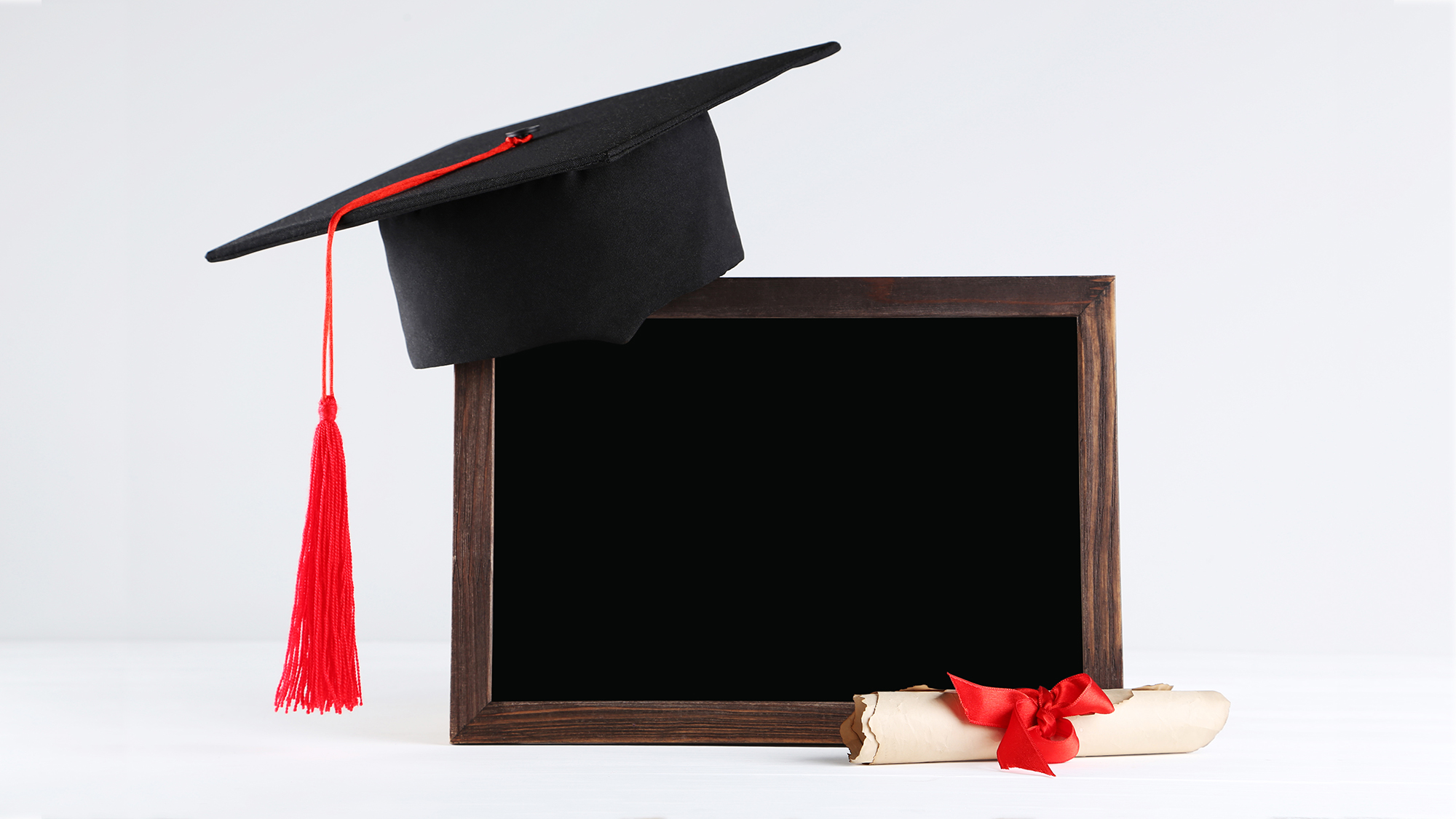 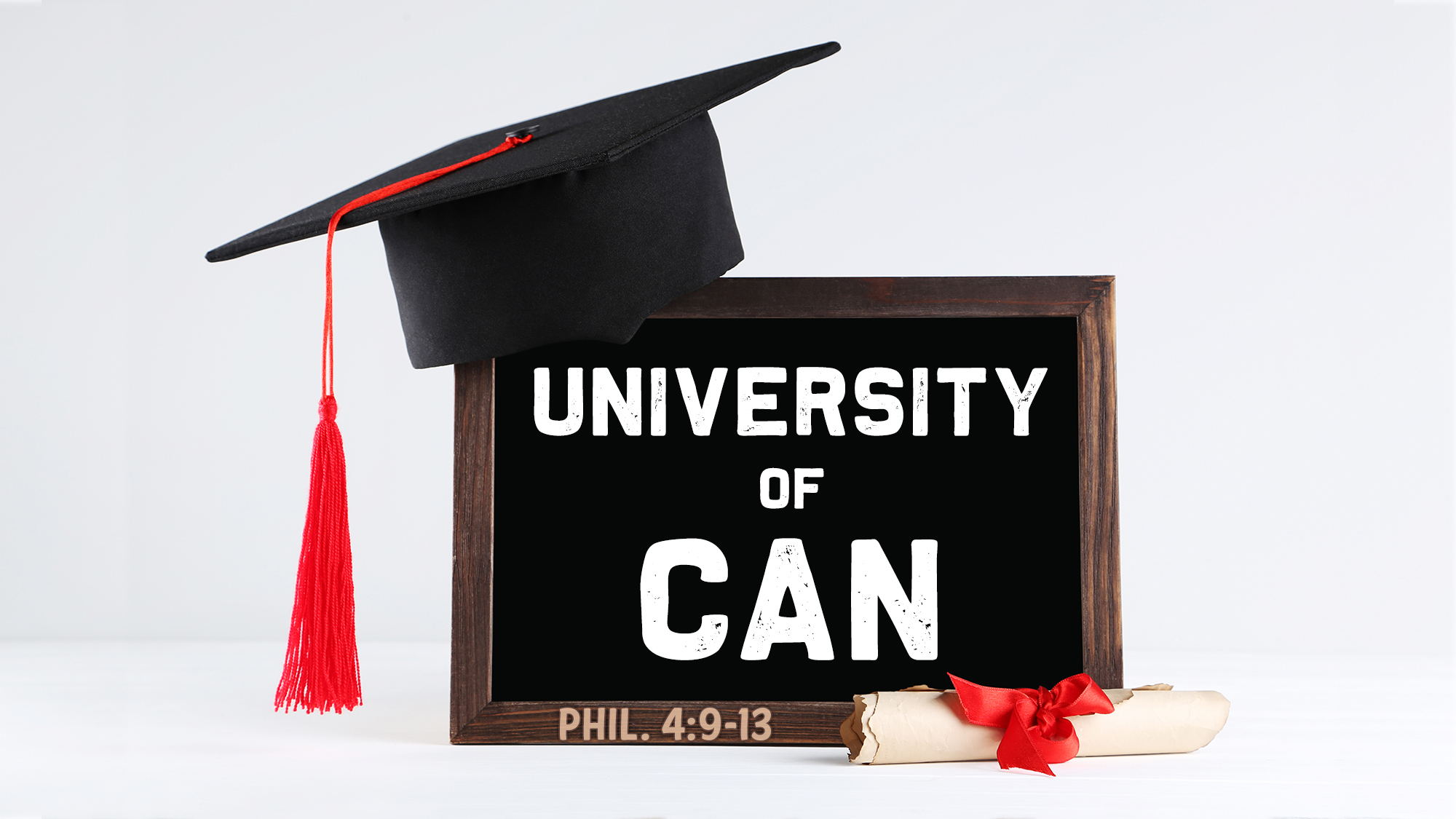 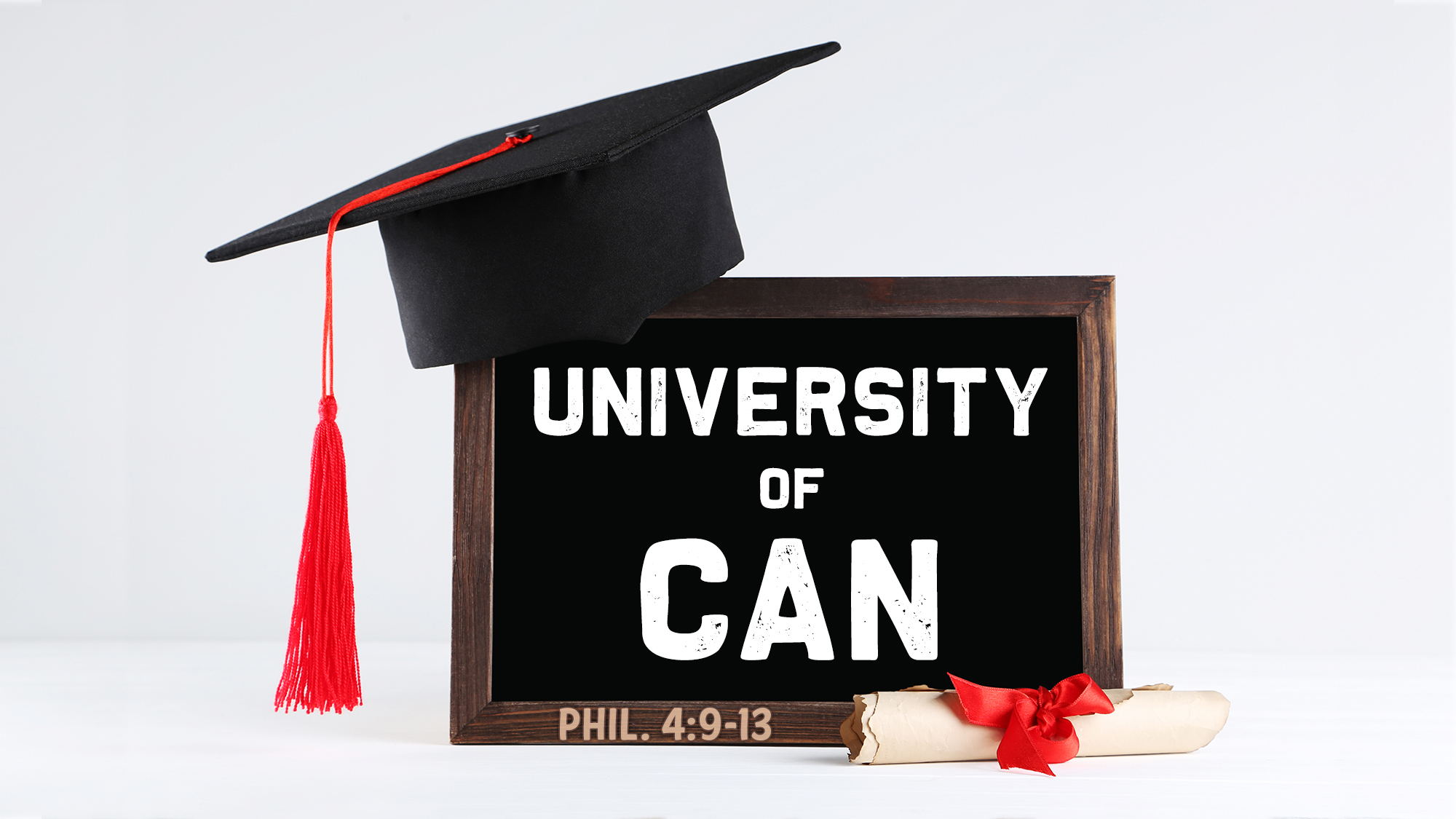 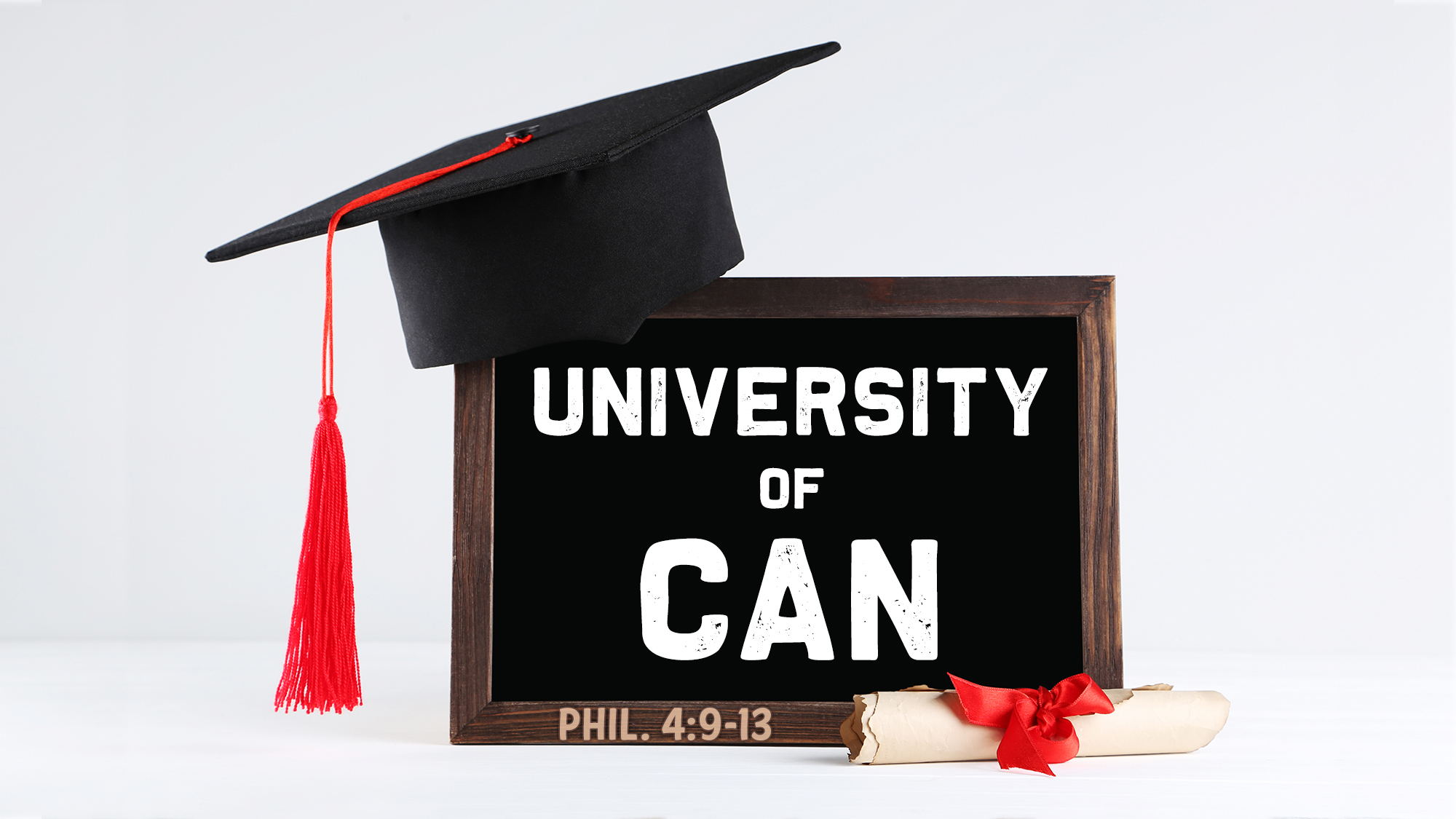 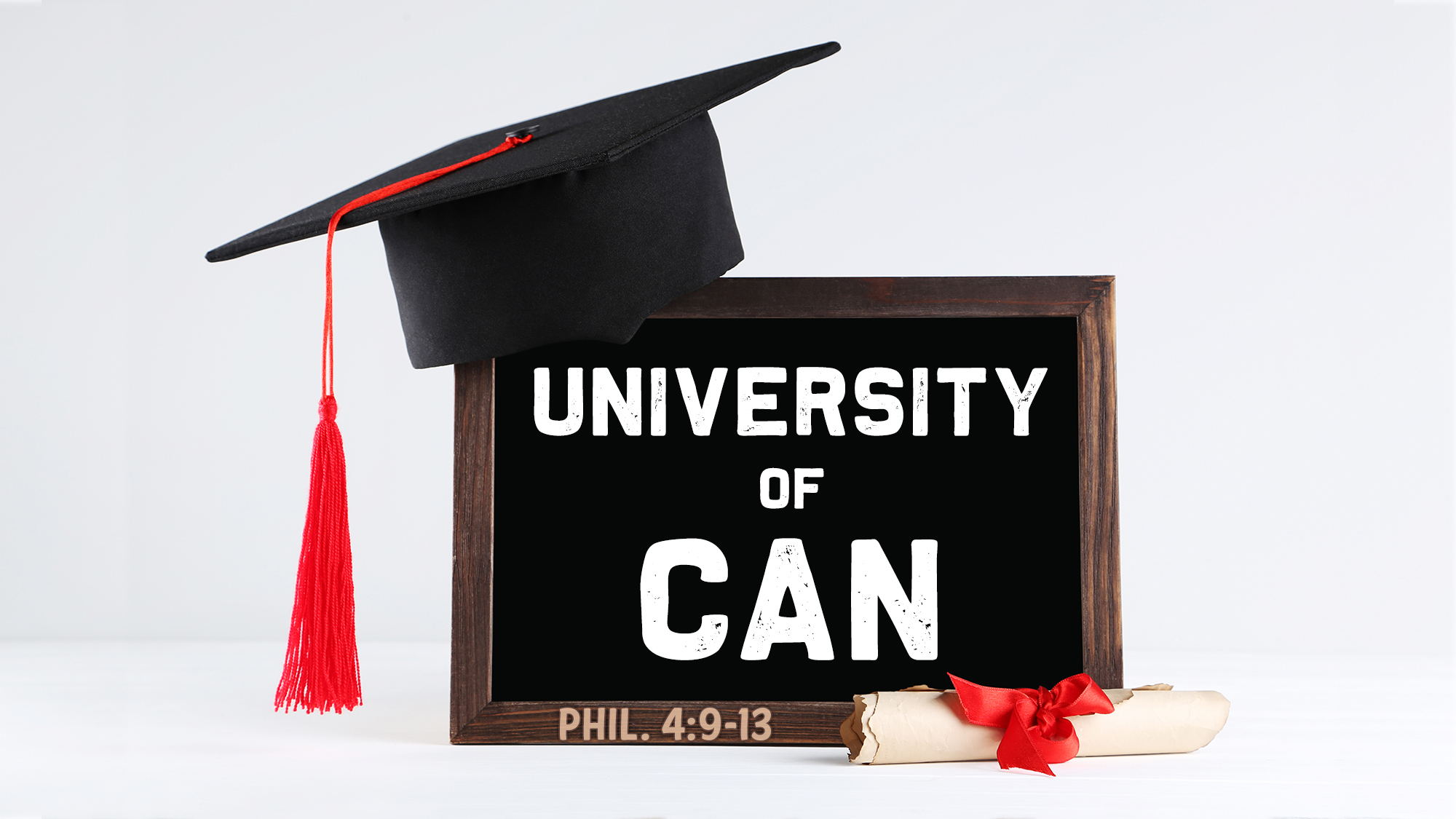 Do Whatever the Lord Calls Me to Do – With the Lord’s Help!
I can do nothing the Lord wants without Jesus and His strength (John 15:5)
I can do all things the Lord wants with Jesus and His strength (Phil. 4:13) 
I can do all things because the Lord can do all things (Job 42:2; Deut. 3:24)
Deal with the Enemy and His Challenges – With the Lord’s Help!
I can stand against the schemings of the devil (Eph. 6:11)
I can withstand him every day (Eph. 6:13)
I can extinguish all of his fiery efforts (Eph. 6:16)
I can endure every temptation he brings (1 Cor. 10:13)
I can drive him out (Josh. 14:12)
I can deal with the enemy because Jesus is there to aid me (Heb. 2:18)
Support & Strengthen Each Other As We Walk Together – With the Lord’s Help!
We can do great things for God, when we unify on truth and purpose (Amos 3:3)
We can admonish one another toward unity in the Lord (Rom. 15:14)
Succeed in Doing More Together – With the Lord’s Help!
On defense (Ecc. 4:12)
On offense (Num. 13:30)
Show Us How to Be Saved (2 Tim. 3:15)
Save Us (Jas. 1:21)
Strengthen Us After We’re Saved (Acts 20:32)
Secure Us an Inheritance in Eternal Life (Acts 20:32)
Do Exceedingly Abundantly Above All That We Ask or Think (Eph. 3:20)
Deliver Completely from Sin and Trials of Life (Dan. 3:17, 29; 6:20; Heb. 7:25)
Defend Me Against Stumbling and Keep Me Secure (Jude 24; 2 Tim. 1:12) 
Deluge Me Physically and Spiritually “Much More” (2 Chron. 25:9; 2 Cor. 9:8)
Destroy Both Soul and Body in Hell (Matt. 10:28)
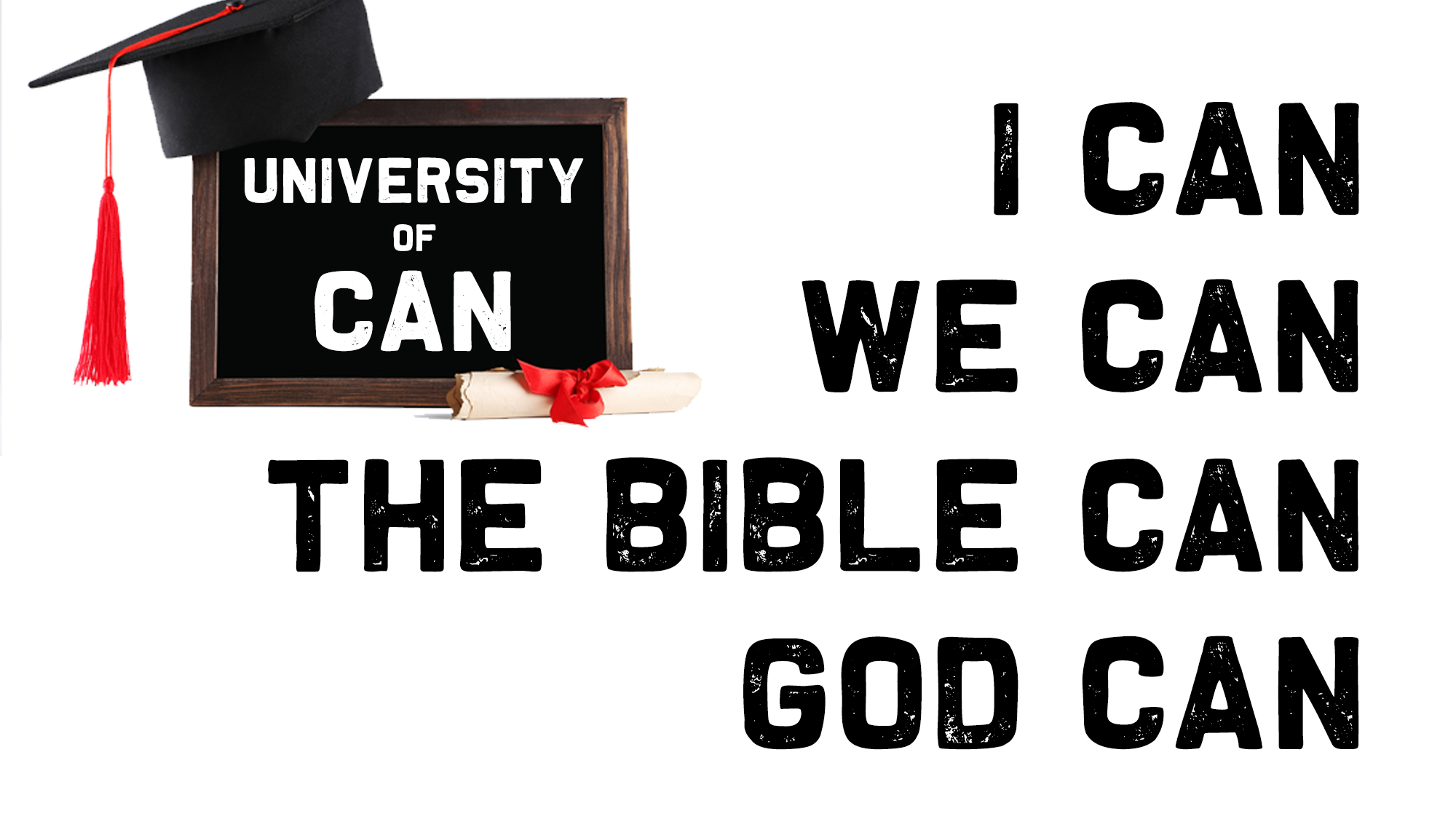 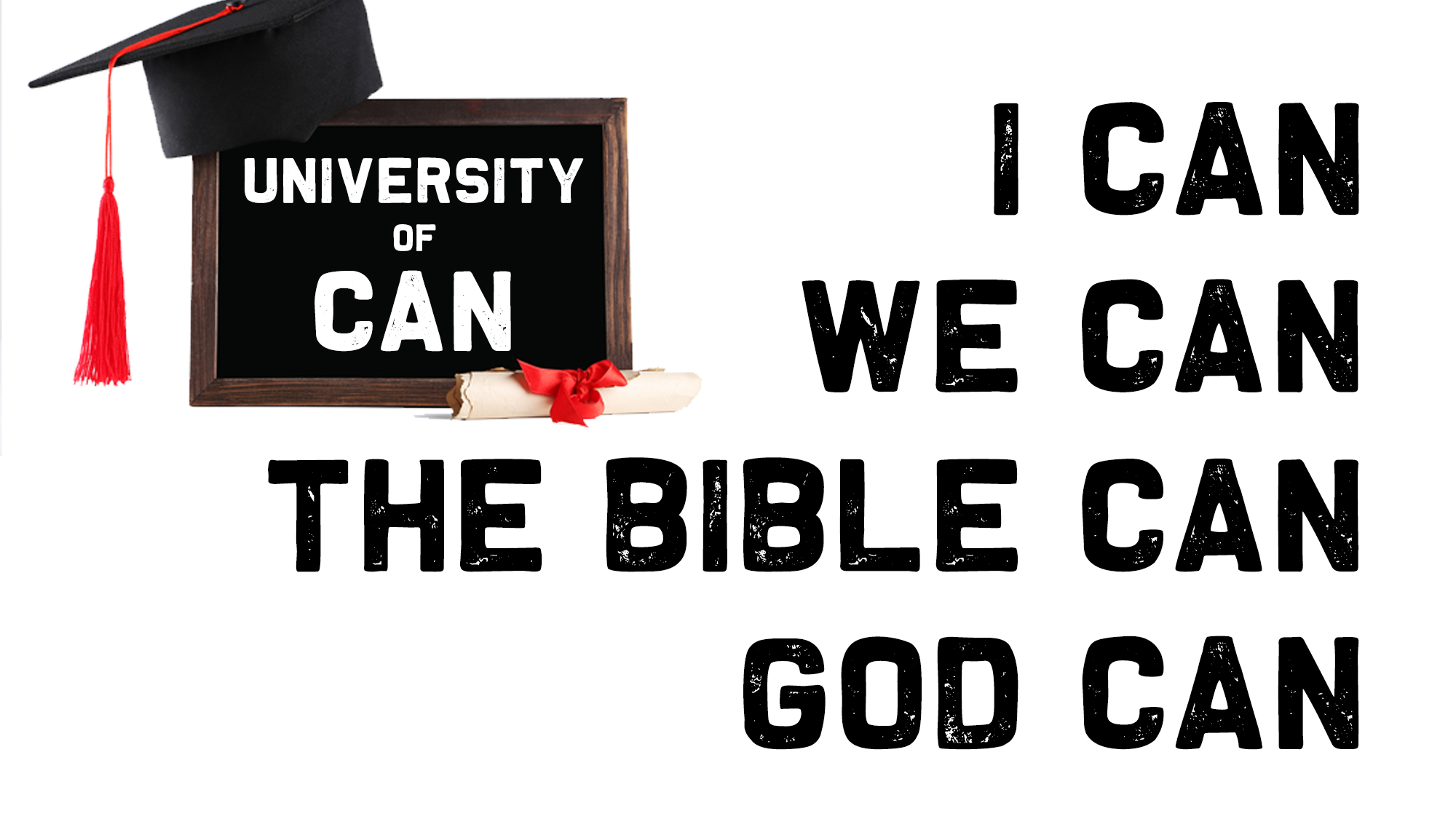 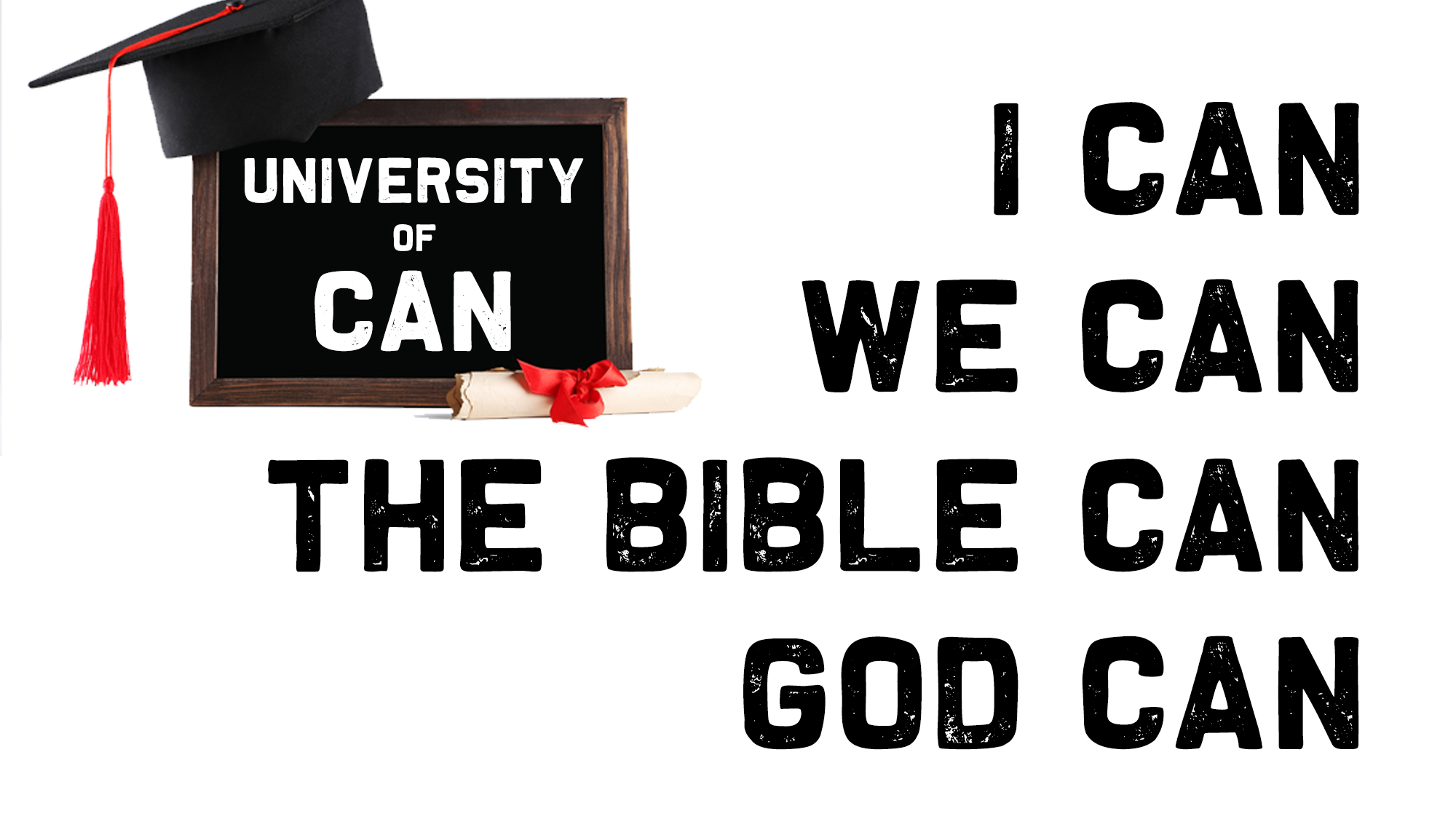 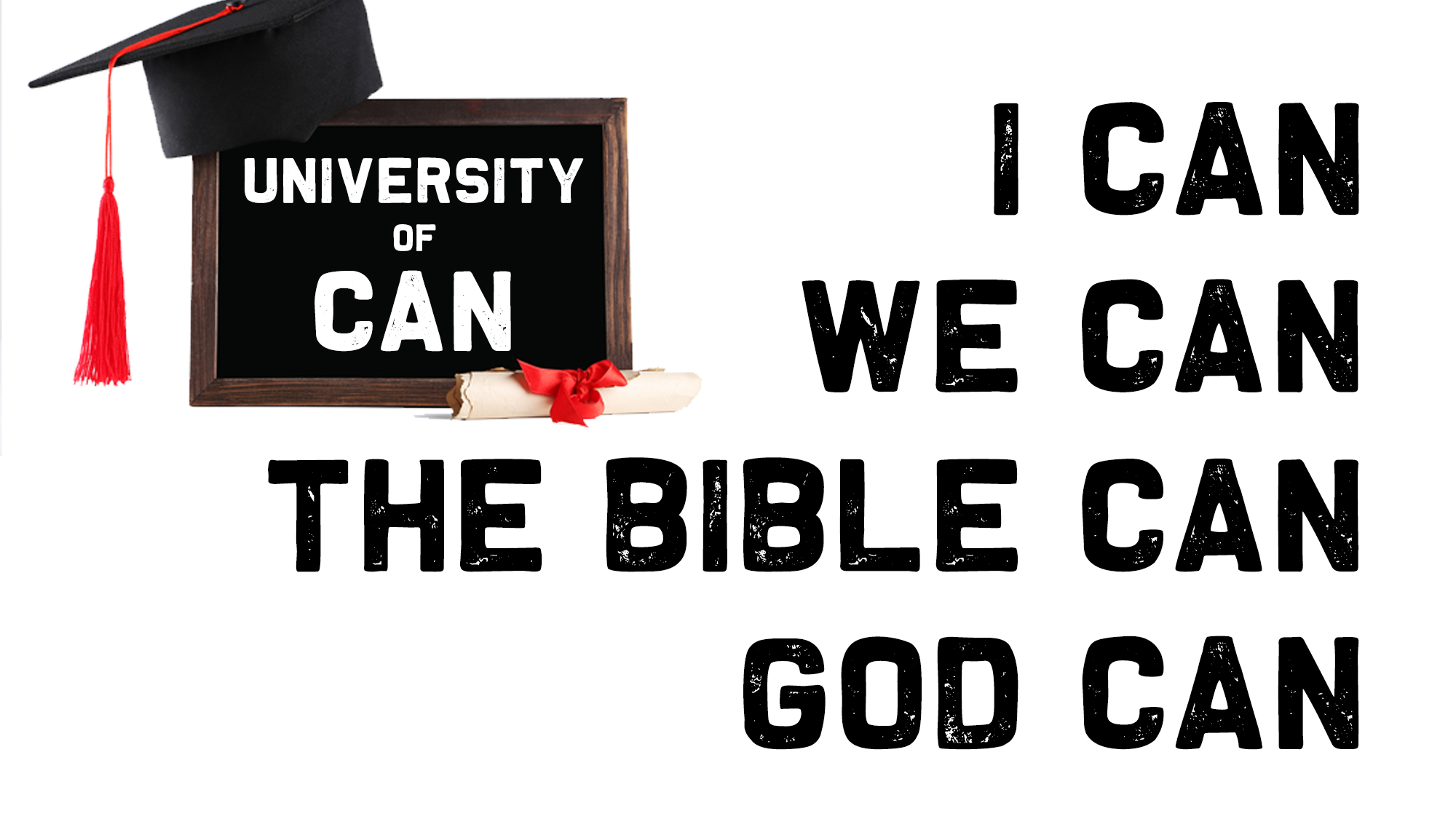 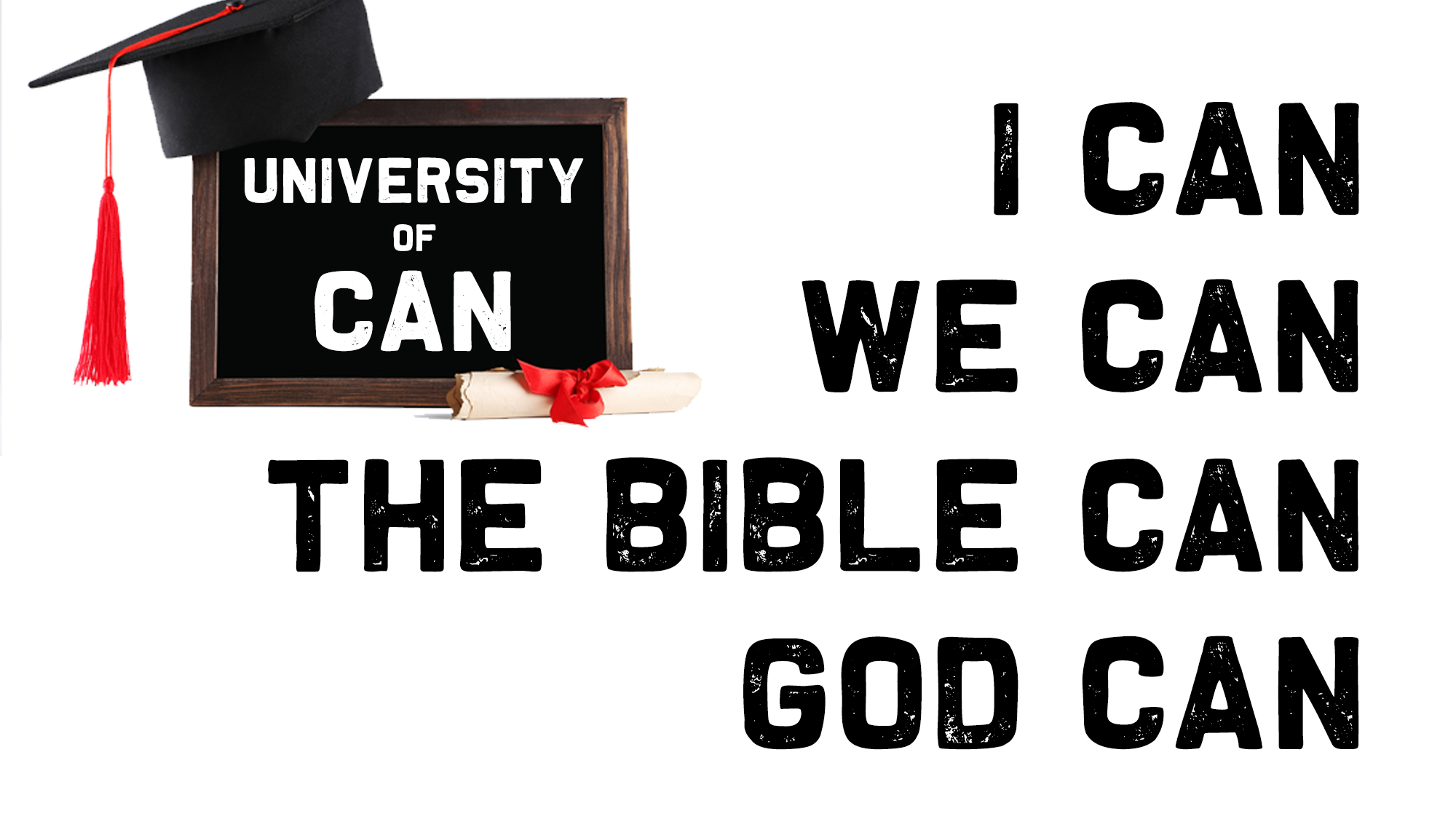 Believe Jesus is God’s Son – Mark 16:16
Repent of your sins and turn to God – 2 Peter 3:9
Confess your faith in Jesus Christ – Romans 10:9
Be immersed into Christ – Acts 2:38
God will wash away all of your sins – Acts 22:16
God will add you to His church – Acts 2:47
God will register you in heaven – Hebrews 12:23
Remain steadfast in serving the Lord – 1 Corinthians 15:58